TRIP LEADERS!
“Tips for success”
New Trip Leaders
Who are they….WHERE are they!?
Succession planning
Fostering a supportive network
Rewarding/recognizing a successful trip
Succession Planning
Speak Up – acknowledge potential 
Start small (local events/wkend trips)
Shadow as an asstistant 
Create co-leader opportunities
Support – start to finish
Have a mentor available
Have resources available 
Veteran TL handbook? Budget Sheets? Email Templates?
Reward / Recognition
Goes beyond monetary perks
Verbal &/or written acknowledgement
Thank-you gifts/keepsakes
Listen to their ideas or struggles
Trip Leader Responsibilities
Varies dramatically by club!
Trip Planning – resort selection
Trip budgets – what is included
Marketing & promotion
Registration – collecting payments
Contract obligations – deadlines & payments
Travel day & onsite
Trip Planning
Chicken or Egg – Resort or Trip Leader?
Budget Planning
Comps?   
Transfer costs?    
Single Supp?  
Activities/Amenities
Contract language
Payments & drop dates 
Make sure everyone involved knows their role
Pre-trip Details
Marketing & promotion
How are you getting travelers?
Registration & payment collection
Tools for success & shared documents? 
Payment reminders? 
Communication to travelers
Set appropriate expectations
Travel Day /Onsite / Post Trip
CONTACT INFO
Have appropriate contact info ready!  
T.O., Lodging, Transfer, Travelers! 
Reminders & Check in
Make yourself available 
Remind travelers of departure plan
Post –Trip 
Surveys 
Reconciliation due to injury or other
Build excitement for the next trip
So, what next!?
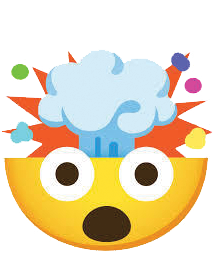 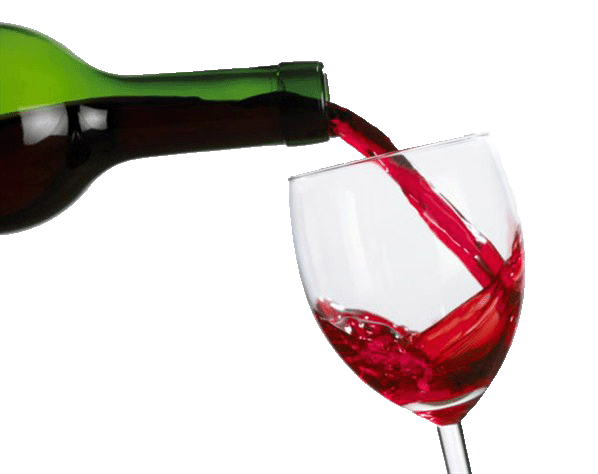